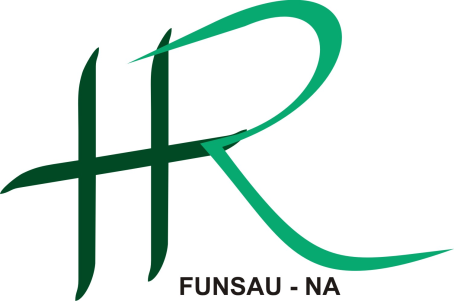 alimentado Por eliane zanatti Périgo  assistente social
RELATÓRIO DA OUVIDORIA- MÊS De AGOSTOFUNSAU-NA2018
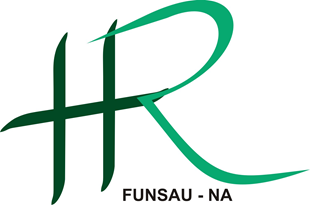 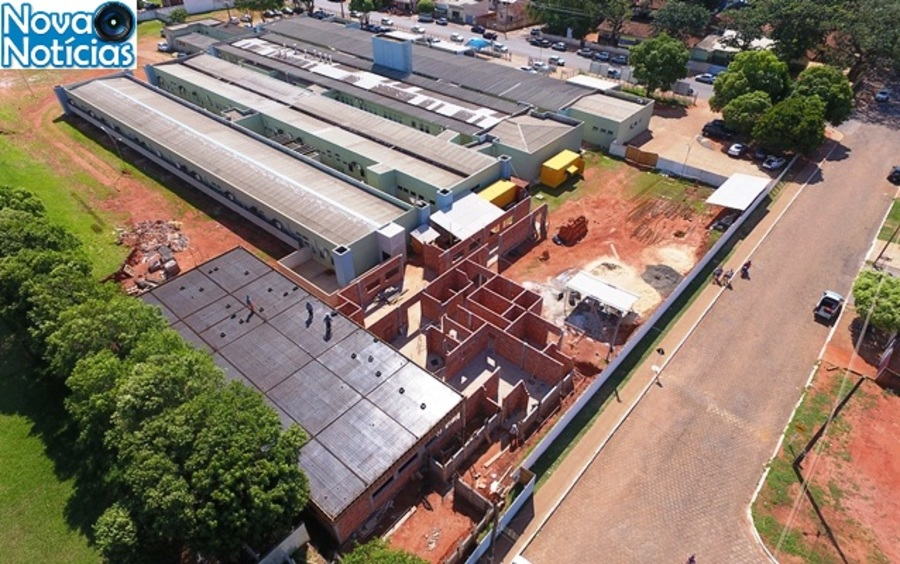 Ouvidoria
A ouvidoria do Hospital Regional tem por objetivo, receber as reclamações/sugestões, analisar e dar um parecer ao usuário/e ou colaborador que realizou a manifestação dentro da nossa Unidade Hospitalar. 
Todas as manifestações pertinentes à Ouvidoria são registradas em um formulário especifico de cada setor e desta forma recolhido nos primeiros dias do mês, onde é realizada a contagem e apresentada em tabela.
Reclamações relatadas por escrito são lidas e encaminhadas por meio de comunicado interno, para os responsáveis dos setores, que tem um prazo de no máximo 04 (quatro) dias para apresentarem uma resolução. Posteriormente é repassado para o usuário as medidas tomadas, desta forma dando devolução às reclamações.
Reclamações relatadas por escrito que necessitam de parecer Administrativo, são repassados diretamente para a direção que analisa e posteriormente são direcionadas para o setor Jurídico do hospital para adotar de medidas cabíveis.
Acerca dos elogios é apresentado no mural do refeitório no intuído de divulgação.
PLANILHA DE USUARIOS E FUNCIÓNÁRIOS QUE SE MANISFESTARAM NAS URNAS
MÊS DE AGOSTO
PRONTO SOCORRO
AVALIAÇÃO DO USUÁRIO- ATENDIMENTO GERAL SETOR PRONTO SOCORRO
RECEPÇÃO E SERVIÇO DE SEGURANÇA
AVALIAÇÃO DO ATENDIMENTO NO PRONTO-SOCORRO: CLASSIFICAÇÃO DE RISCO, EQUIPE MÉDICA, EQUIPE DE ENFERMAGEM.
AVALIAÇÃO DO ATENDIMENTO DOS SERVIÇOS COMPLEMENTARES: RAIO X, ORTOPEDIA, ULTRASSOM, LABORATÓRIO.
AVALIAÇÃO DA QUALIDADE DAS INSTALAÇÕES, ORGANIZAÇÃO, HIGIENIZAÇÃO, LIMPEZA, ACOMODAÇÃO OFERECIDA.
PERFIL DOS MANIFESTANTES PRONTO SOCORRO
INTERNAÇÕESAVALIAÇÃO DAS INTERNAÇÕES: QUANDO A QUALIDADE DAS INSTALAÇÕES E DO ATENDIMENTO GERAL: INCLUI RECEPÇÃO, NUTRIÇÃO, ATENDIMENTO DA COPEIRA, INSTALAÇÕES, LIMPEZA, HORARIO DE VISITA.
AVALIAÇÃO DA QUALIDADE NO ATENDIMENTO DA EQUIPE DE ATENÇÃO A SAÚDE: INCLUI EQUIPE DE ENFERMAGEM, EQUIPE MÉDICA, EQUIPE FISIOTERAPEUTA, ASSISTENTE SOCIAL, E NUTRICIONISTA.
PERFIL DOS MANIFESTANTES
Conclusão
      O Hospital Regional tem por objetivo atender toda população com humanização, respeito e dedicação, sabendo que a melhoria é necessária. Desta forma, buscamos a cada dia nos envolver com as equipes para o desenvolvimento no contexto de motivação e comprometimento com a profissão e usuário.  
 

ELABORADO PELA ENFERMEIRA:
GABRIELLA GOMES RODRIGUES DE SOUZA COREN/MS 456.471
CONTAGEM REALIZADA POR ASSISTENTE SOCIAL:
ELIANE ZANATTI PÉRIGO CRESS 2697 21ª REGIÃO
 REVISADO POR ENFERMEIRO E GERENTE DE ENFERMAGEM 
ANA LÚCIA DIAS SILVA COREN/MS 130.140

.